Portfolio Development
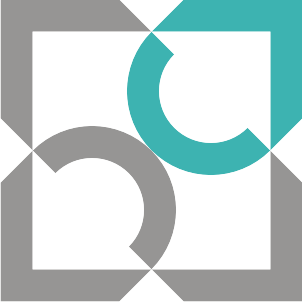 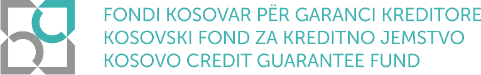 LOAN STATISTICS
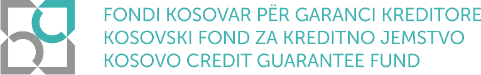 LOAN DISTRIBUTION BY REGION
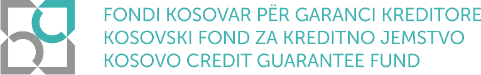 LOANS BY SECTOR
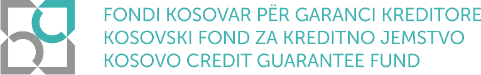 LOAN PURPOSE
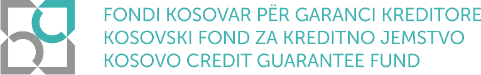